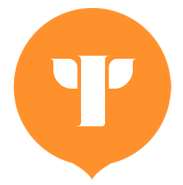 «Вчера – Сегодня – Завтра»: как меняется школа и мы вместе с ней?
Битянова Марина Ростиславовна, к.психол.н., директор Центра психологического сопровождения образования«ТОЧКА ПСИ»
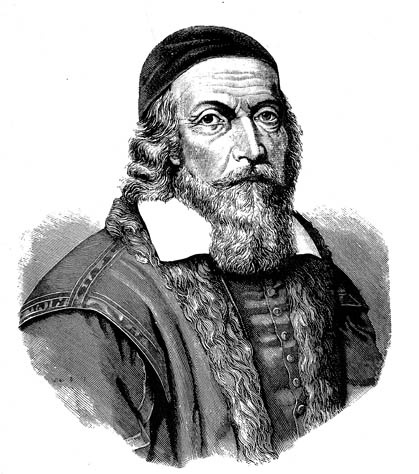 Ян Амос Коменский
«Дидактика»:

1632
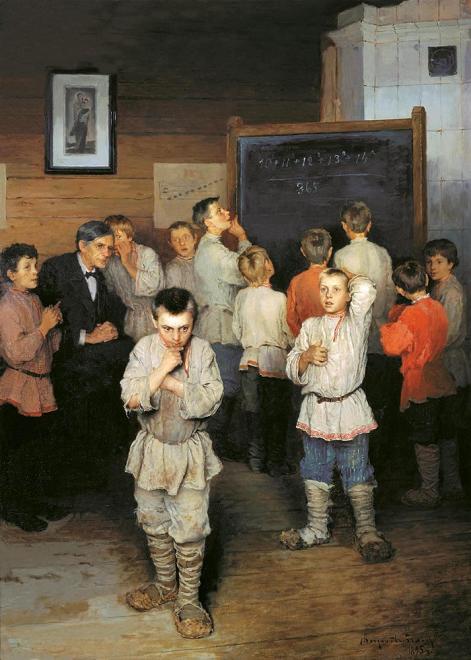 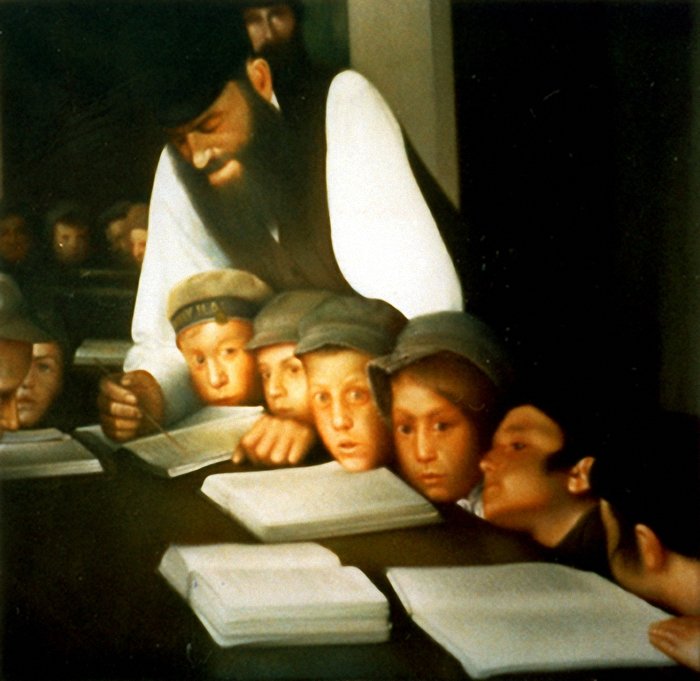 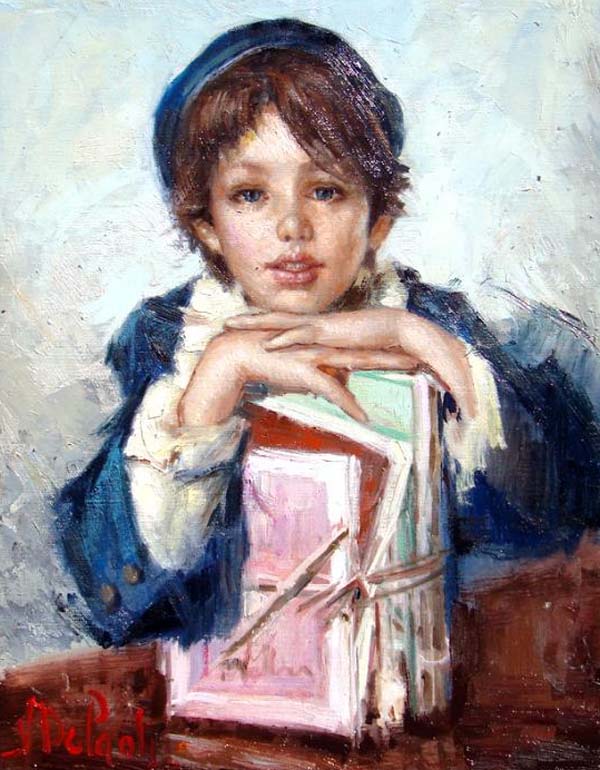 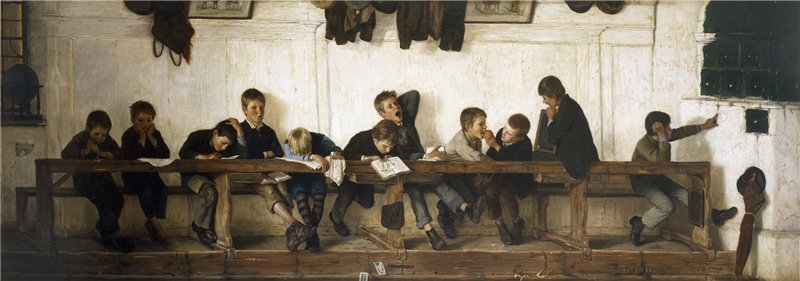 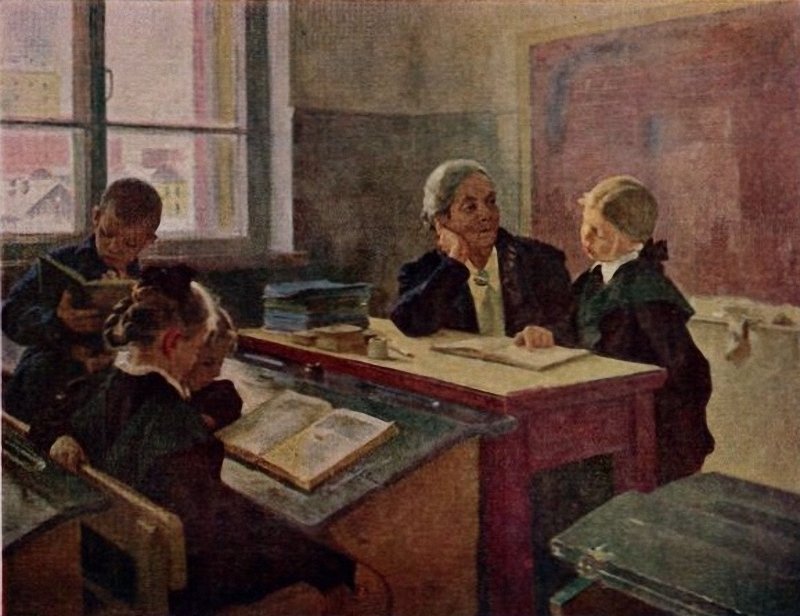 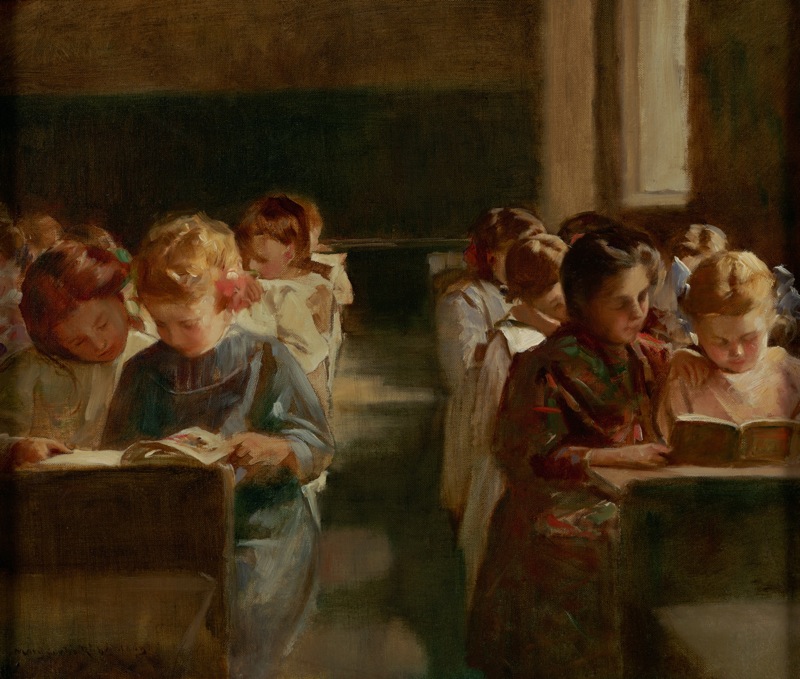 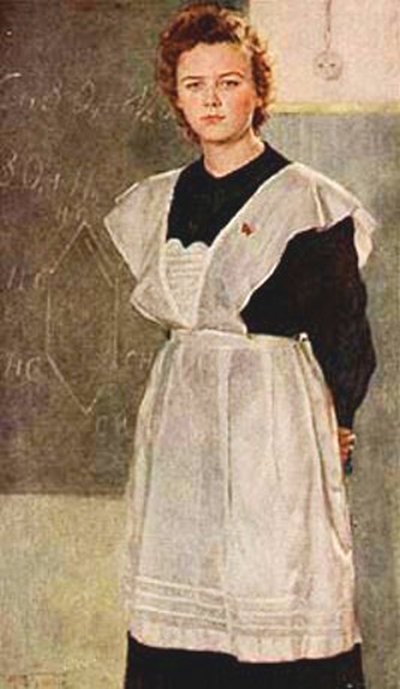 [Speaker Notes: http://www.liveinternet.ru/users/2010239/post109208882
Дмитрий Пускин Дополнительные занятия в школе.]
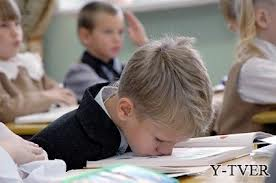 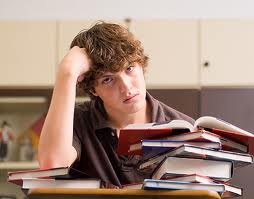 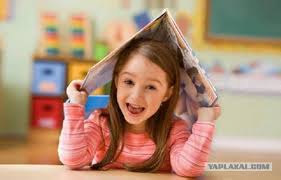 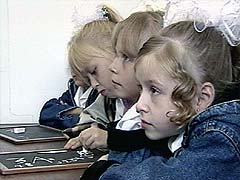 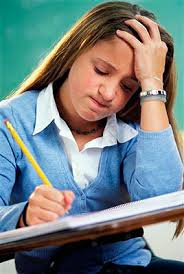 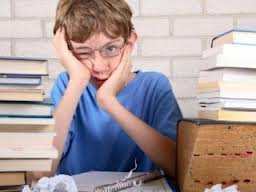 Наши дети…
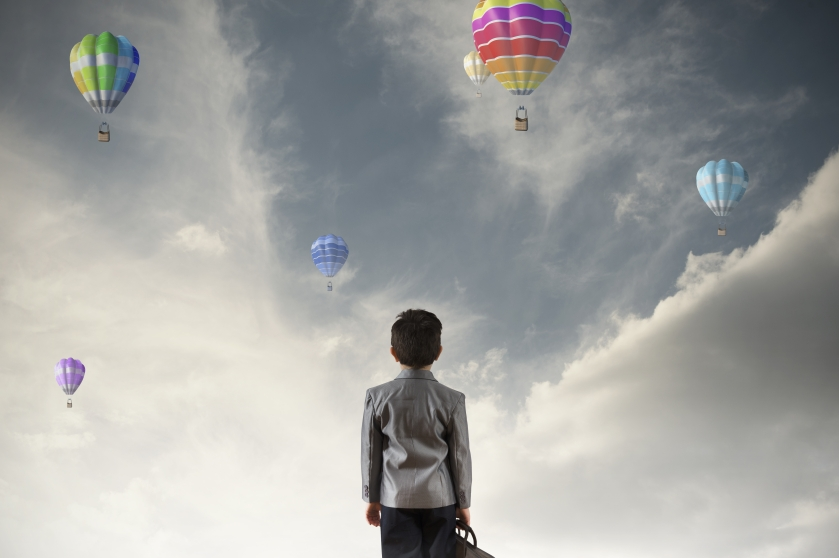 Образование для завтра сегодняшних учеников: каким ему быть?
А как отвечаете на эти вопросы лично Вы?
Нужно ли учить детей писать ручкой, письменными буквами, если мир в самое ближайшее время перейдет на голосовой набор текстов?
Нужно ли учить решать алгебраические уравнения, если уже сегодня это делают мобильные приложения?
Нужно ли деление изучаемого материала на предметные области, если сегодня все инновации предполагают синтез знания?
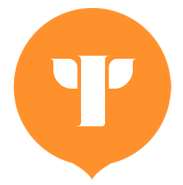 Как меняется школа
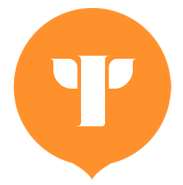 Каждый раз школа по-новому отвечает на ключевые вопросы:
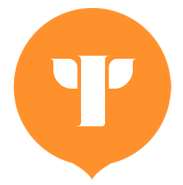 Какое из трех учебных заданий лично Вам кажется самым полезным для обучения?
1.
Что служит опорой тела колониальных коралловых полипов?
 1) известковый или роговой скелет
2) наружный слой кожно-мускульных клеток
3) стенки кишечной полости
4) промежуточные клетки
2.
По сценарию французского фильма "Черная Луна" изобретательный преступник должен завлечь змею под балахон лежащего на ковре героя. Как заставить змею ползти по пути наиболее удобному для съемок?
3.
«На международной выставке «Туризм без границ» посетители были поражены стендом одной туристической фирмы. Прямо в павильоне установлен надувной глобус высотой с четырехэтажный дом. А вокруг него летают пчелы, символизирующие самолеты, которые перевозят туристов. Похоже, насекомые самые настоящие. К счастью, никто из посетителей не пожаловался на укусы, и защитники животных тоже не выражали протестов…» 
Можно ли считать математически корректным использование пчел в качестве моделей самолетов?
Как меняется школа
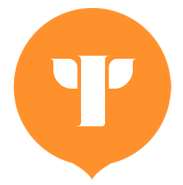 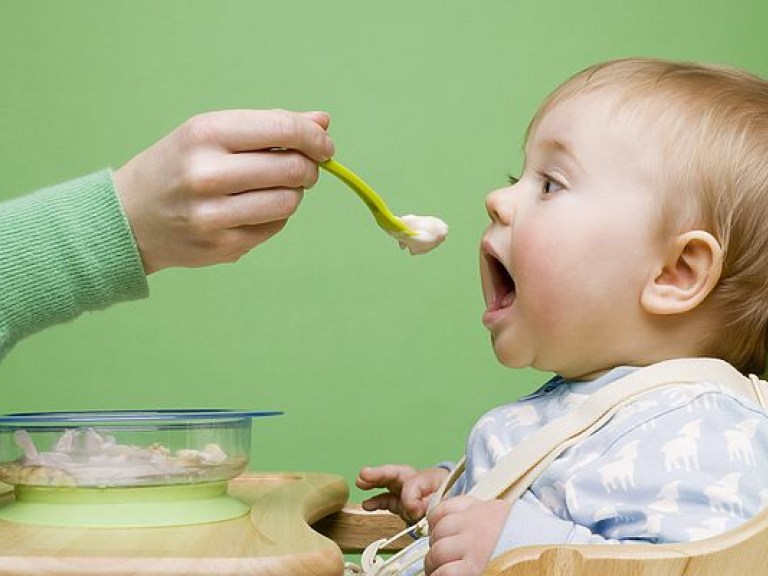 Школа знаний:
получаем готовые ответы
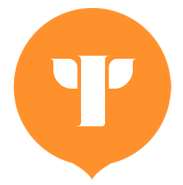 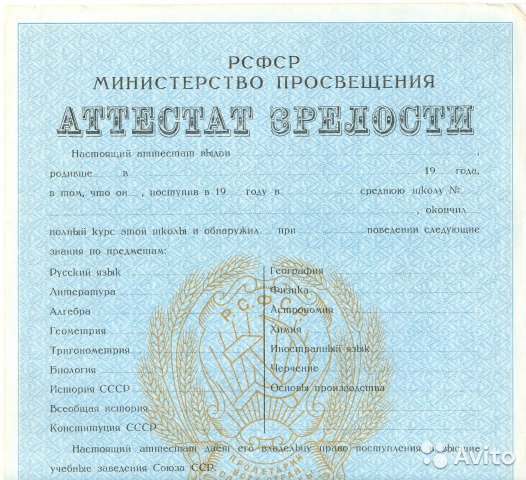 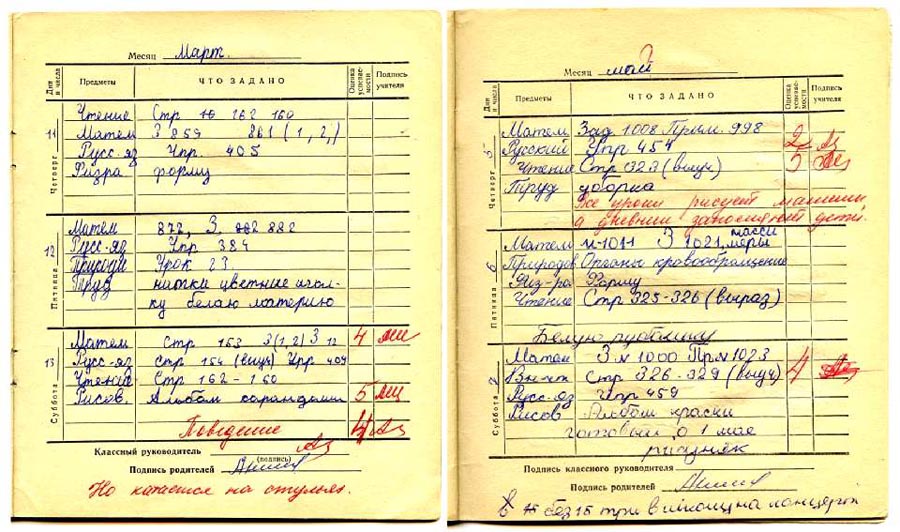 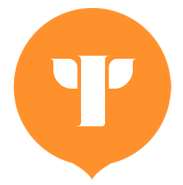 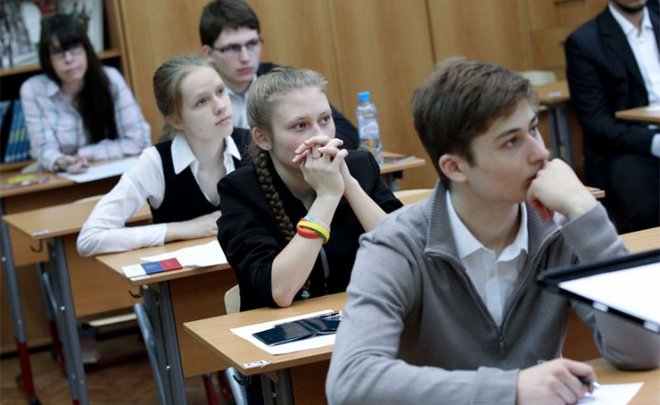 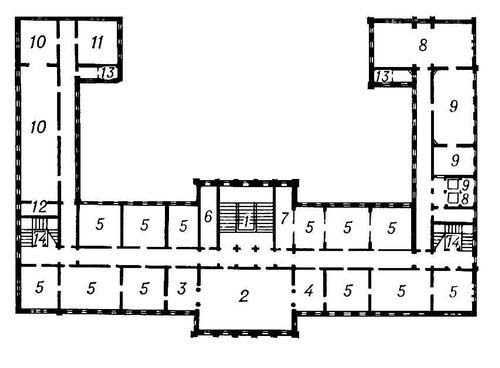 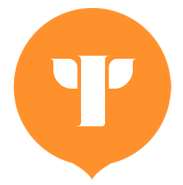 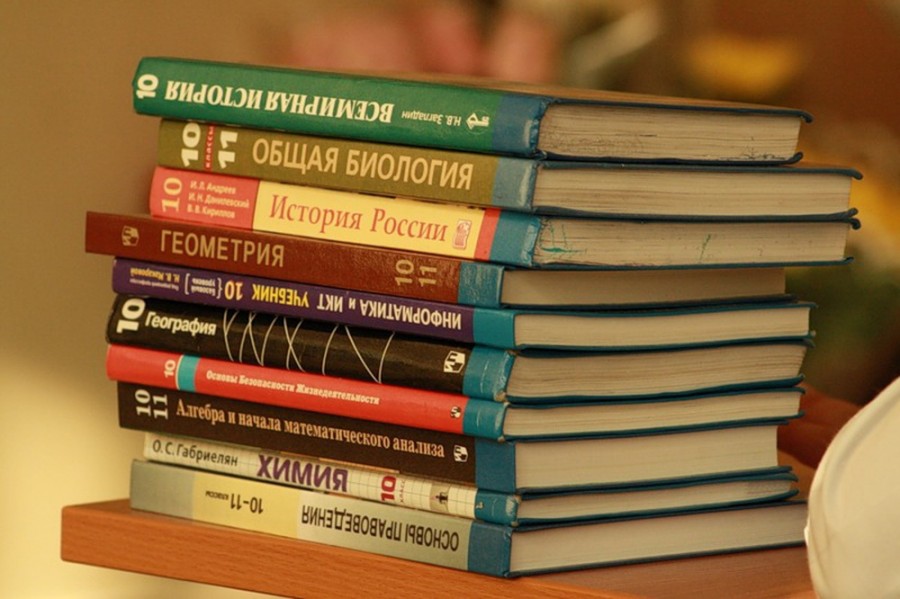 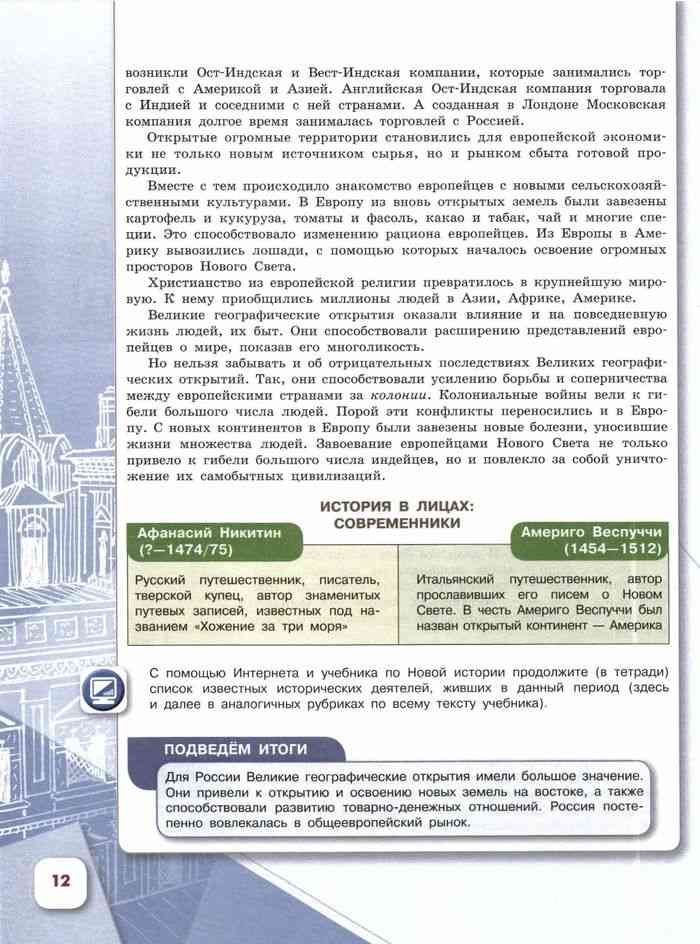 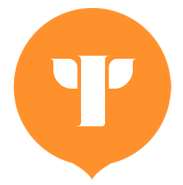 Примеры заданий:
Решите примеры/задачу
Вставьте в пропущенные буквы
Нанесите на контурную карту
Перечислите…
Перескажите…
Перепишите…
Что говориться в тексте о…
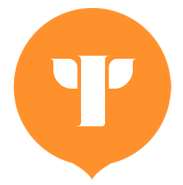 1.
Что служит опорой тела колониальных коралловых полипов?
 1) известковый или роговой скелет
2) наружный слой кожно-мускульных клеток
3) стенки кишечной полости
4) промежуточные клетки
2.
По сценарию французского фильма "Черная Луна" изобретательный преступник должен завлечь змею под балахон лежащего на ковре героя. Как заставить змею ползти по пути наиболее удобному для съемок?
3.
«На международной выставке «Туризм без границ» посетители были поражены стендом фирмы Preved-Tour. Это надо видеть! Прямо в павильоне установлен надувной глобус высотой с четырехэтажный дом. А вокруг него летают пчелы, символизирующие самолеты, которые перевозят туристов. Похоже, насекомые самые настоящие. К счастью, никто из посетителей не пожаловался на укусы, и защитники животных тоже не выражали протестов…» 
Можно ли считать математически корректным использование пчел в качестве моделей самолетов?
ИТАК, в «школе знаний:
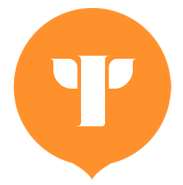 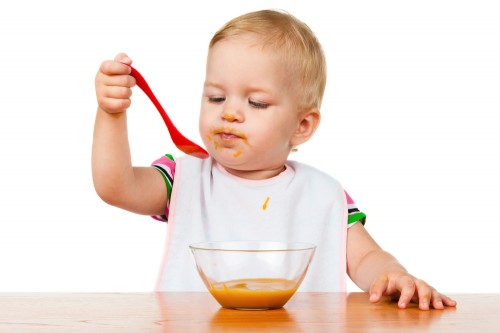 Школа компетенций:
учимся быть самостоятельными
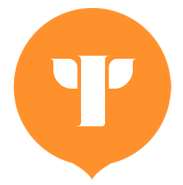 Цели современного образования:
Навыки 21 века: «4 К»
Федеральный государственный образовательный стандарт
Критическое мышление
Креативность
Коммуникация
Командная работа
Личностные (ценностное отношение к миру, владение способами познания и преобразования самого себя)
Метапредметные (владение способами познания и преобразования мира, построения отношений с другими людьми)
Предметные (знание и понимание того, как устроен мир)
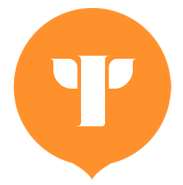 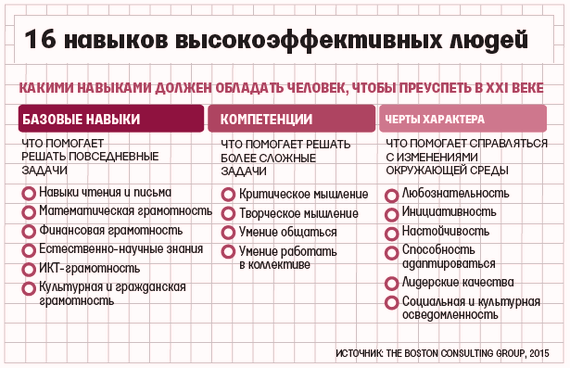 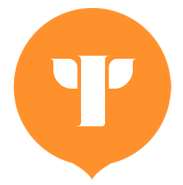 Групповая и парная работа
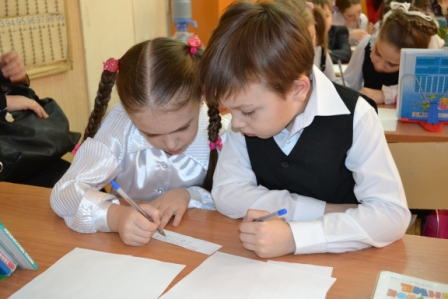 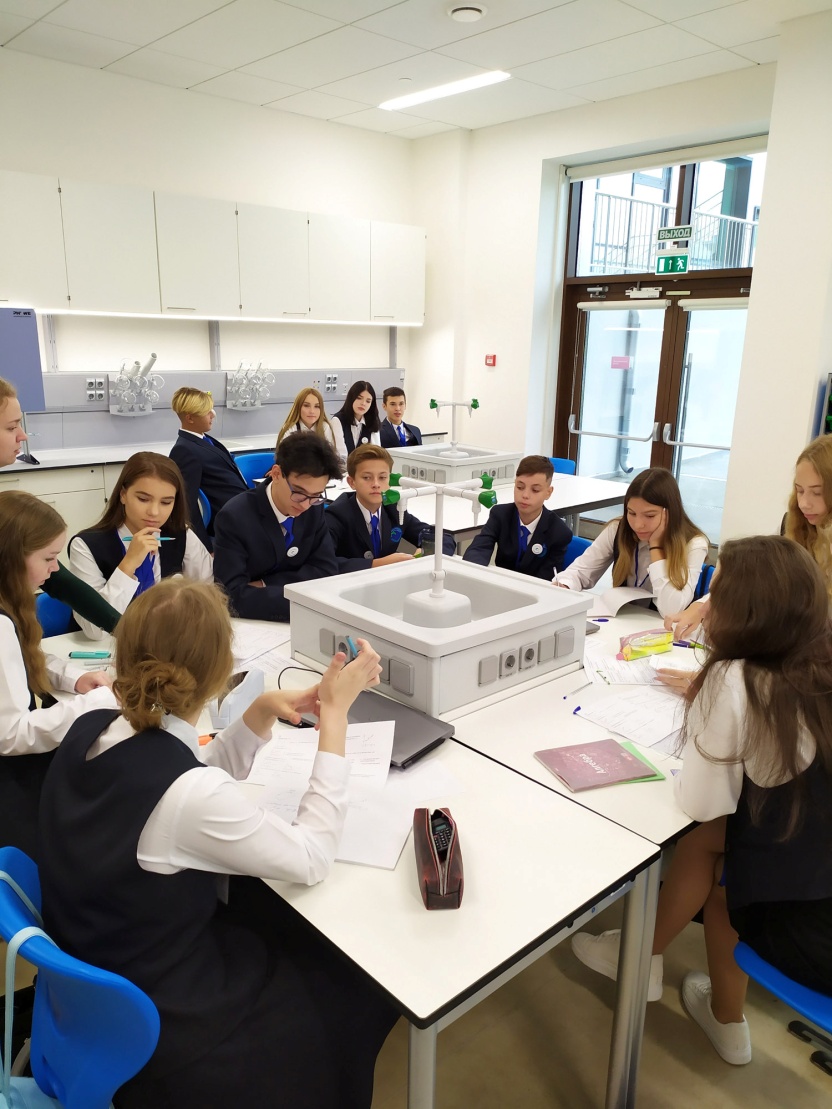 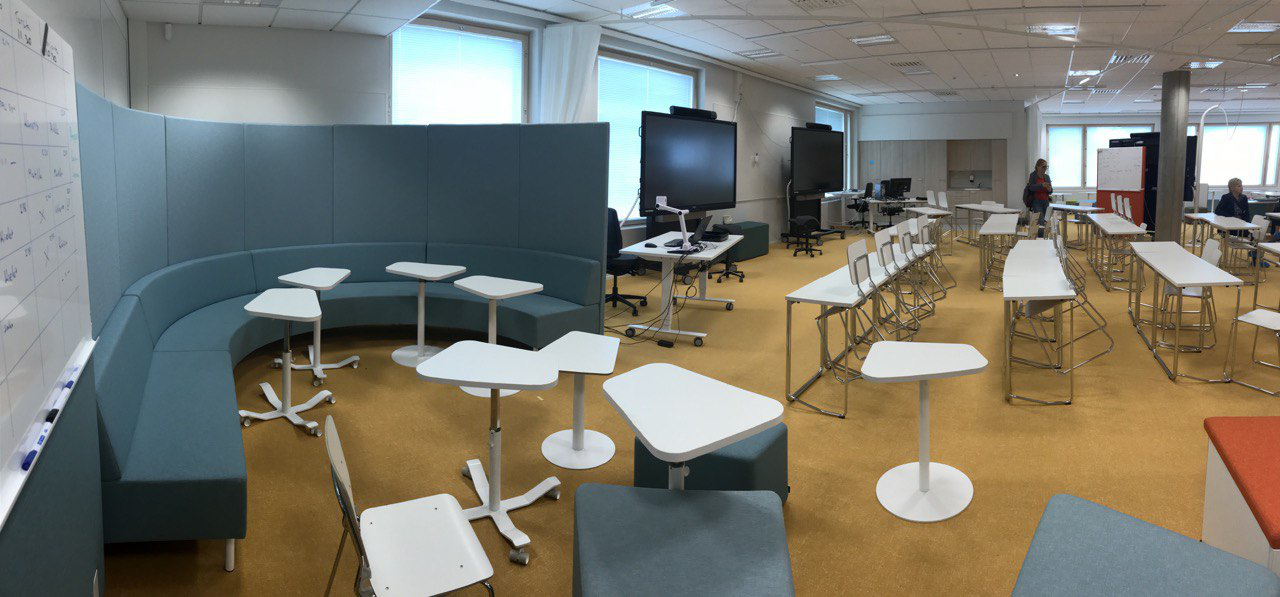 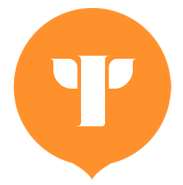 Практика исследования и инженерного творчества
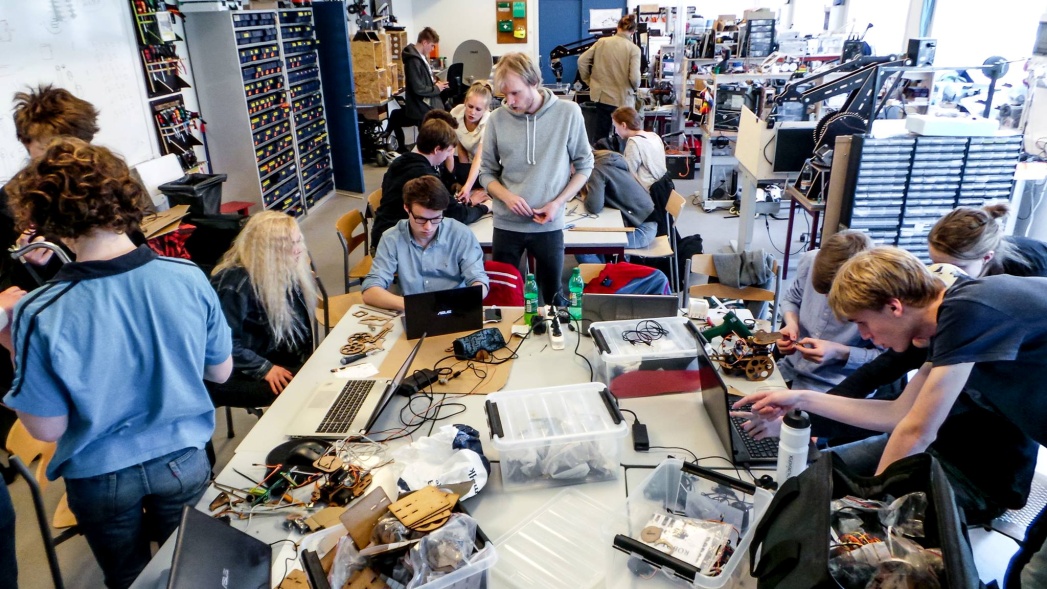 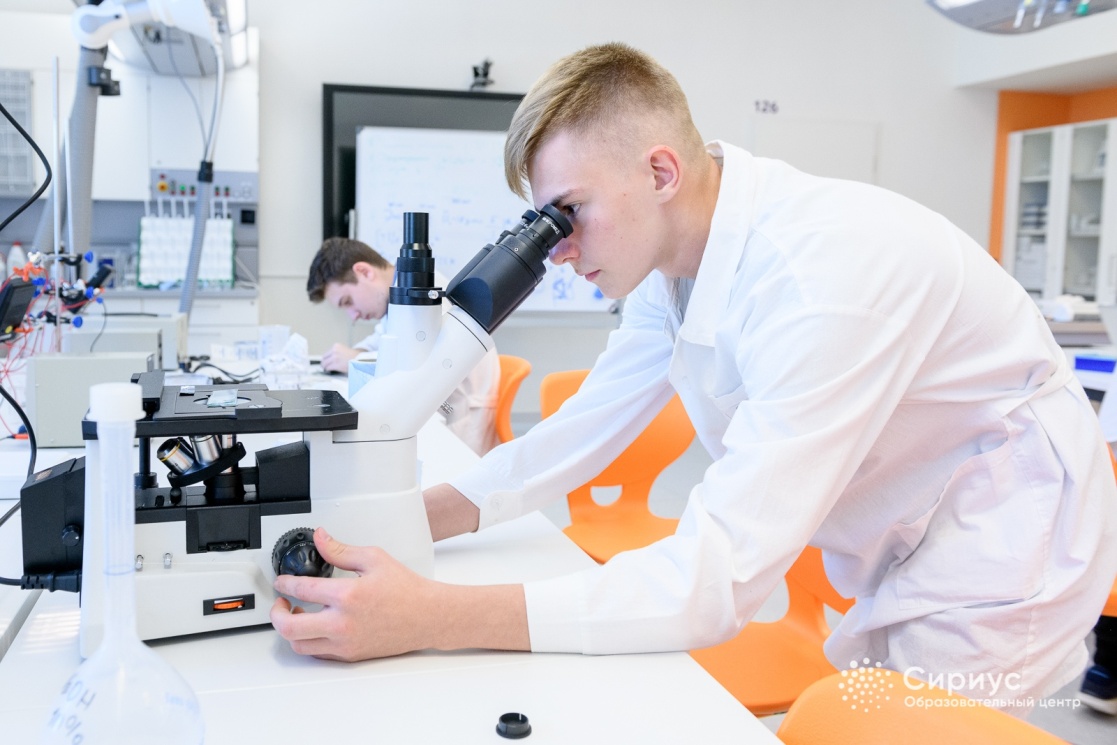 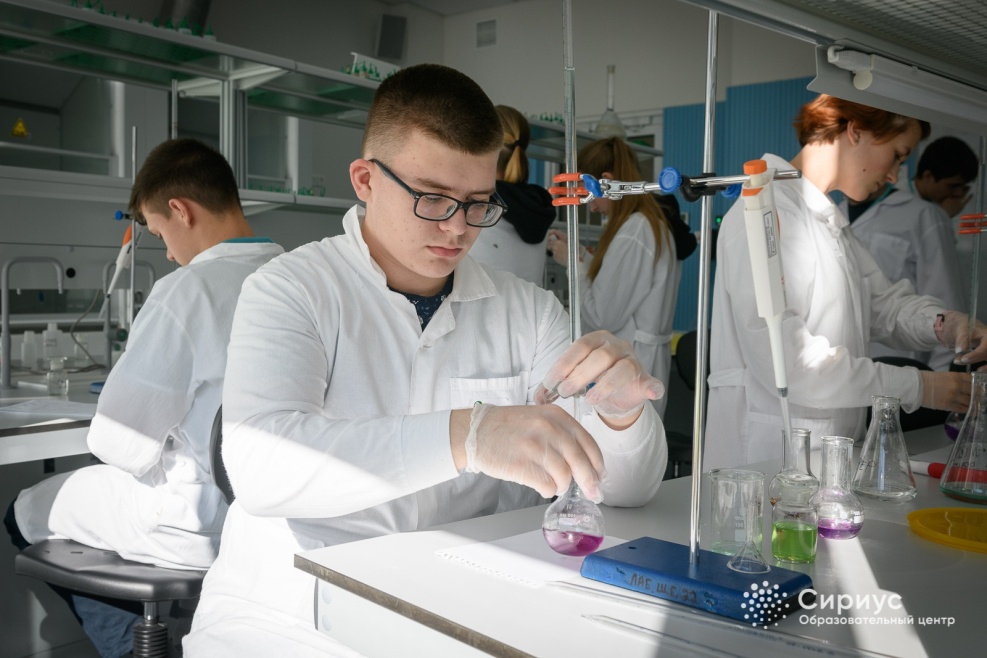 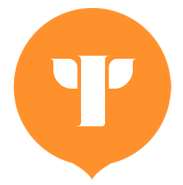 Практика художественного творчества
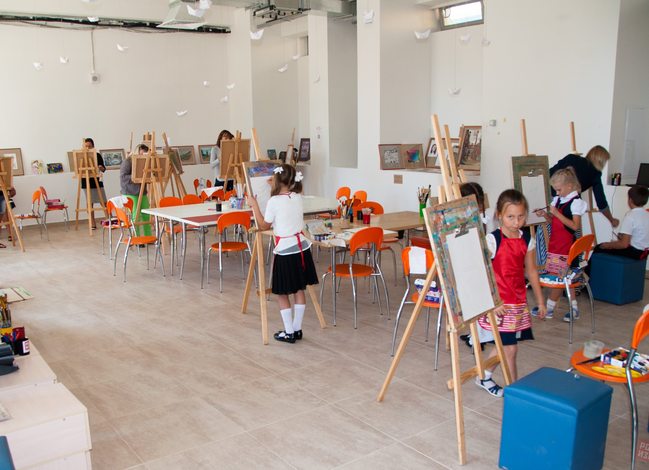 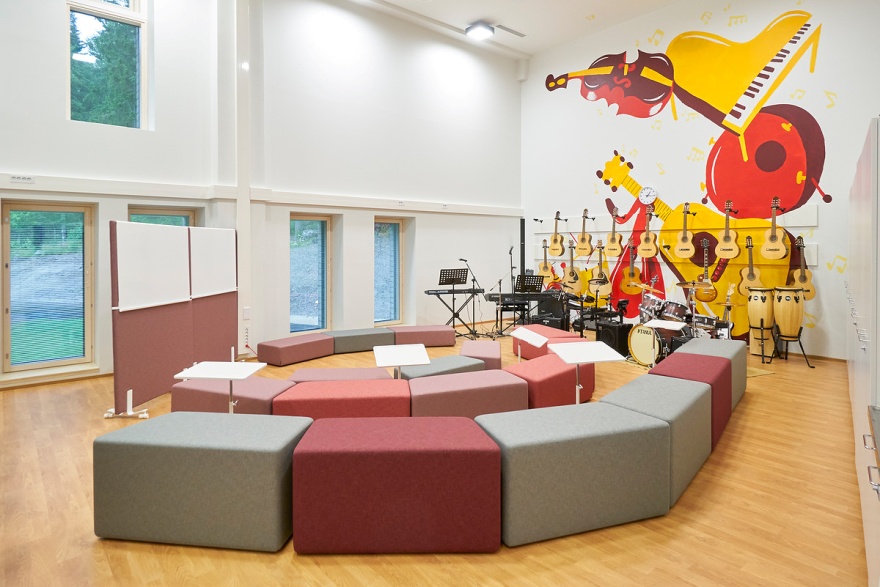 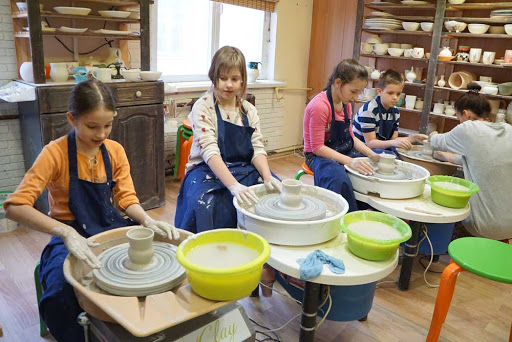 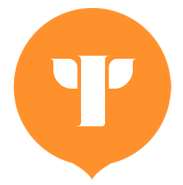 Практика работы с информацией
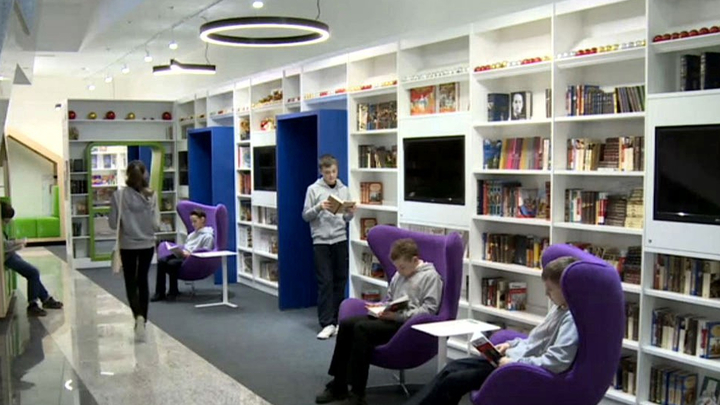 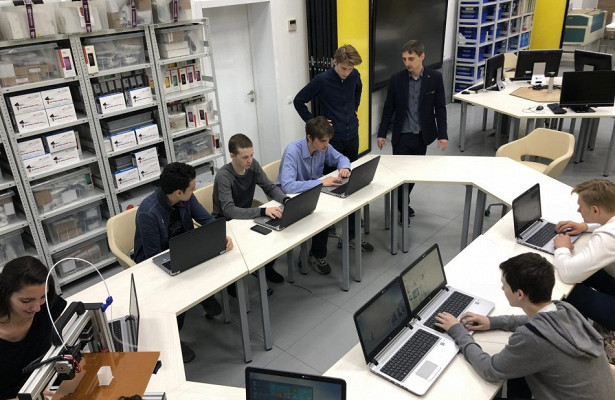 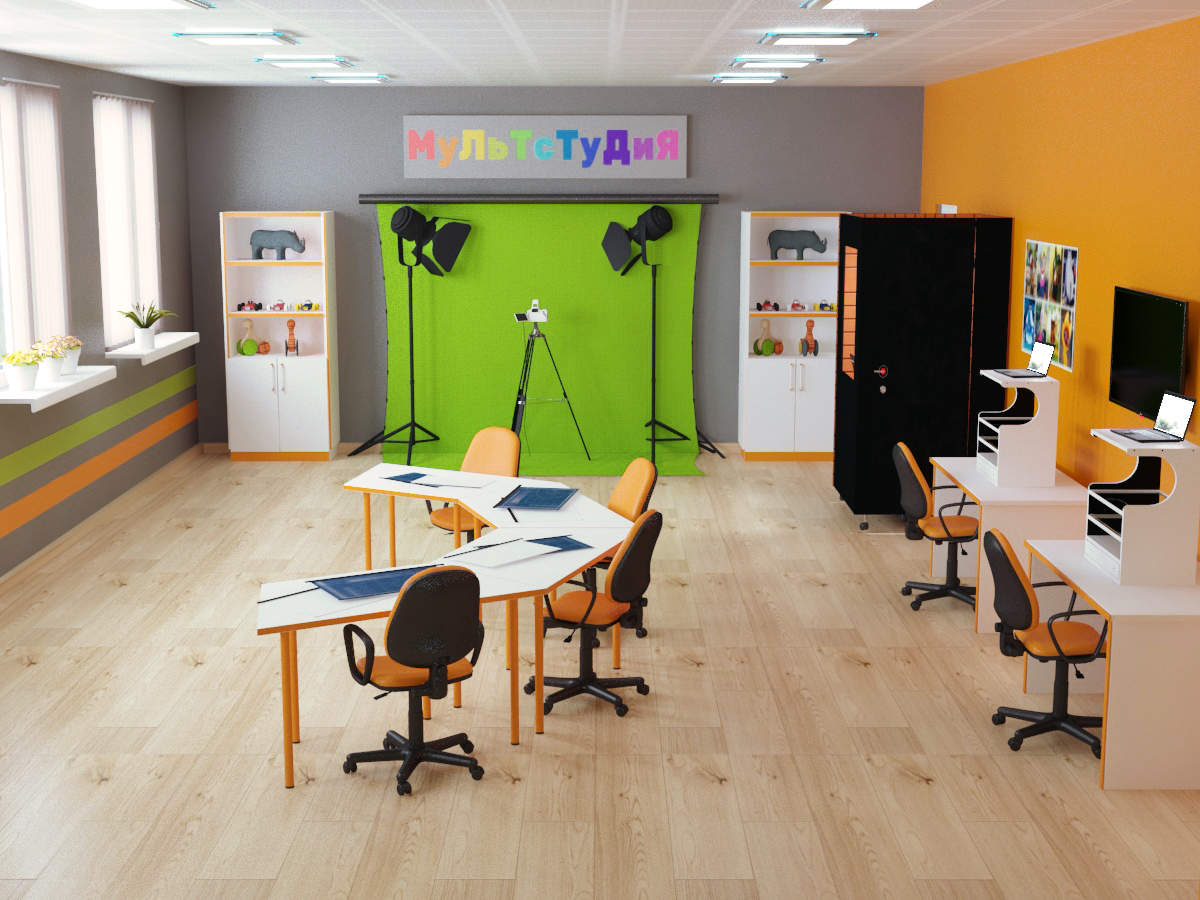 Практика самопрезентации
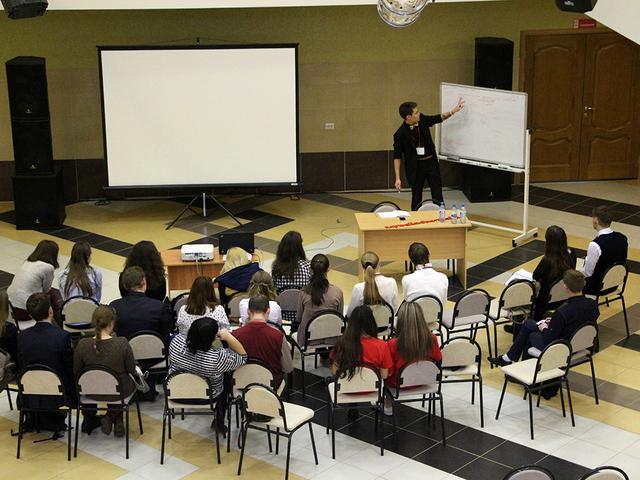 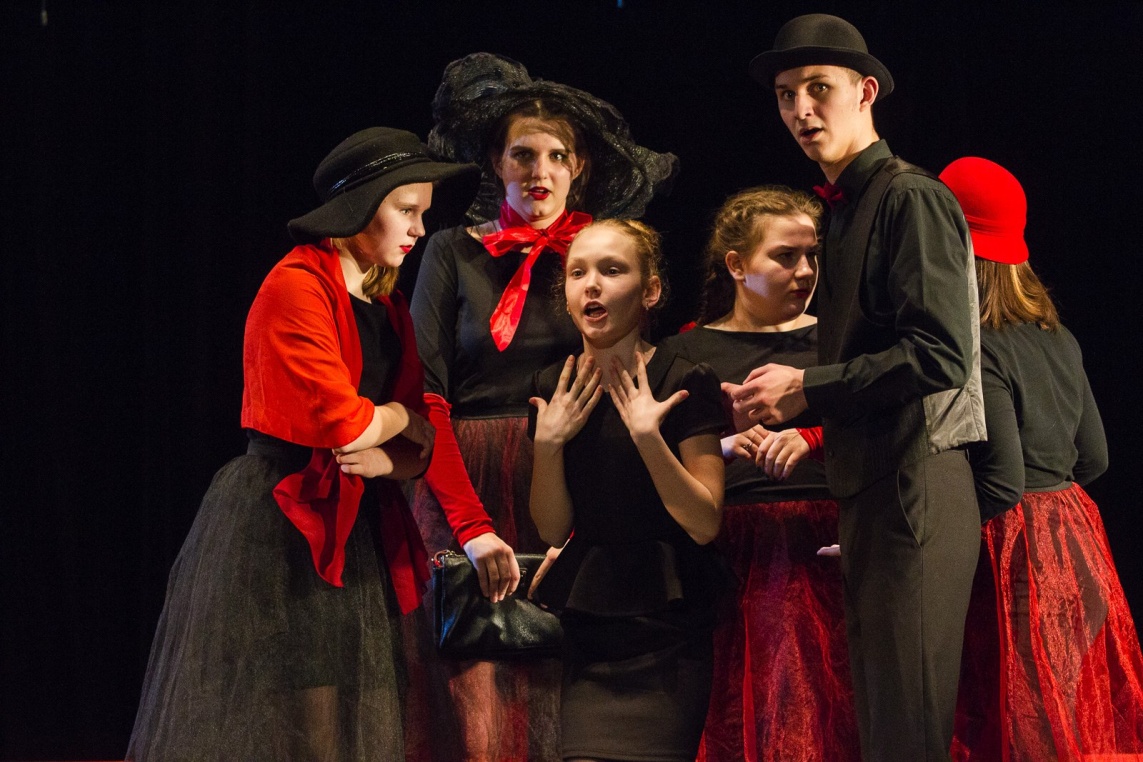 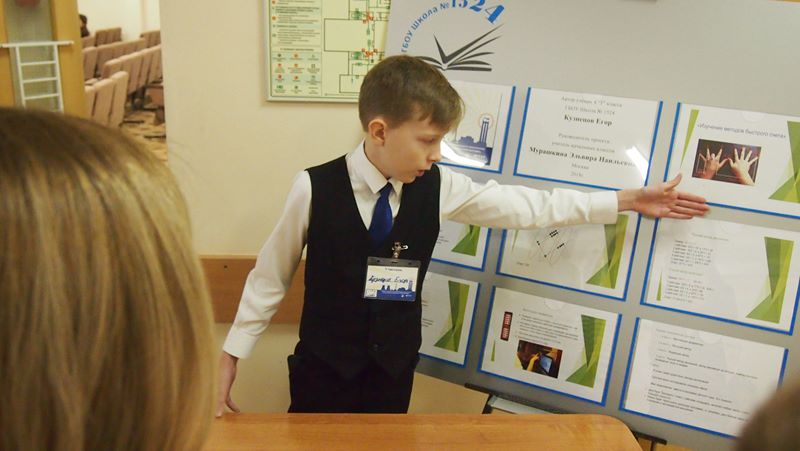 Новые типы учебных заданий
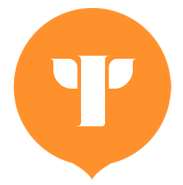 Класс 5-6
Задание. Объекты на рисунках 133, 134 являются примерами симметрии.  Что общего у объектов? На основании своего наблюдения объясни понятие симметричность.
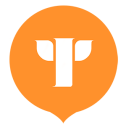 Класс 7-9
Какое свойство параллелограмма широко используется на практике?
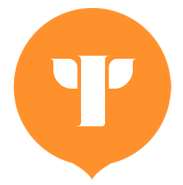 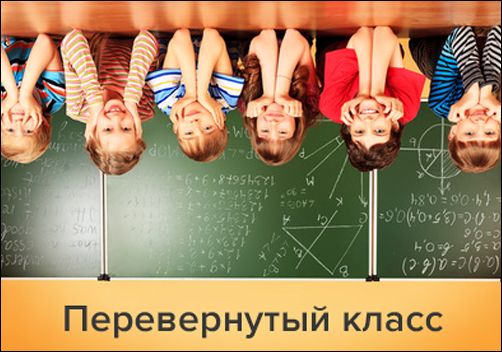 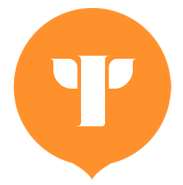 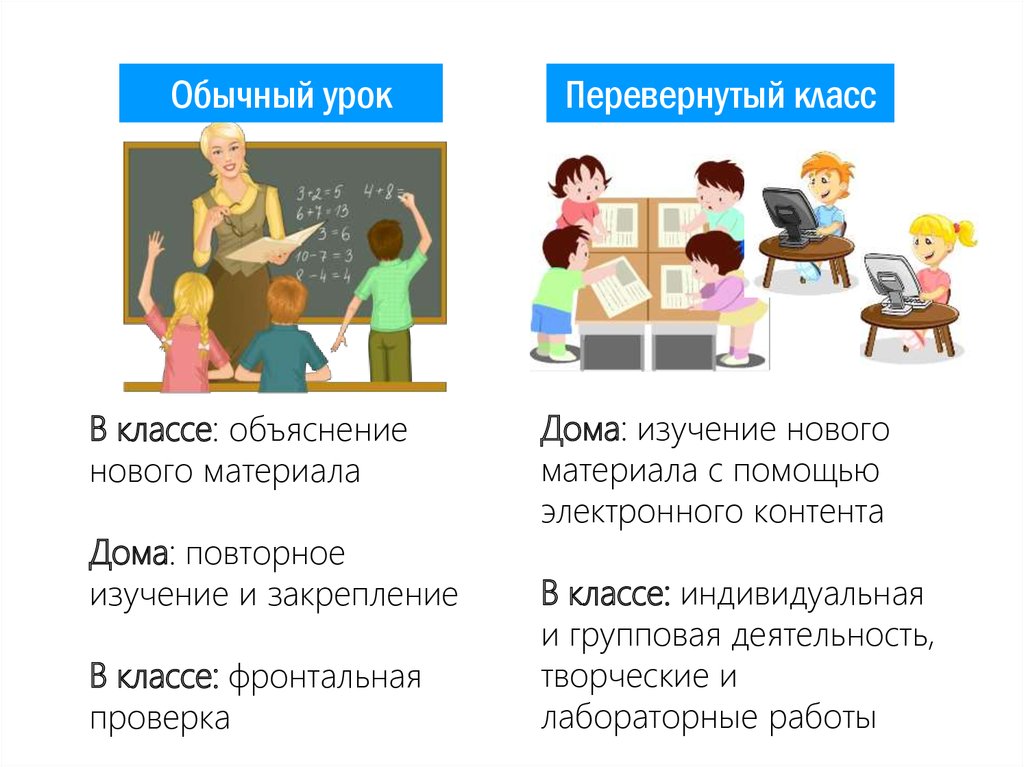 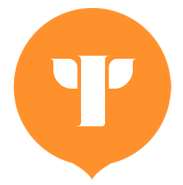 1.
Что служит опорой тела колониальных коралловых полипов?
 1) известковый или роговой скелет
2) наружный слой кожно-мускульных клеток
3) стенки кишечной полости
4) промежуточные клетки
2.
По сценарию французского фильма "Черная Луна" изобретательный преступник должен завлечь змею под балахон лежащего на ковре героя. Как заставить змею ползти по пути наиболее удобному для съемок?
3.
«На международной выставке «Туризм без границ» посетители были поражены стендом фирмы Preved-Tour. Это надо видеть! Прямо в павильоне установлен надувной глобус высотой с четырехэтажный дом. А вокруг него летают пчелы, символизирующие самолеты, которые перевозят туристов. Похоже, насекомые самые настоящие. К счастью, никто из посетителей не пожаловался на укусы, и защитники животных тоже не выражали протестов…» 
Можно ли считать математически корректным использование пчел в качестве моделей самолетов?
ИТАК, в «компетенций»:
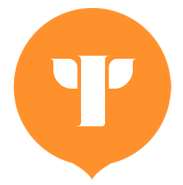 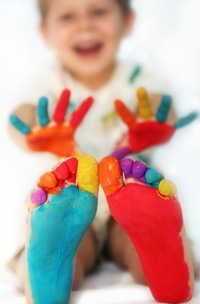 Школа созидания:
Учимся создавать новое 
и улучшать мир
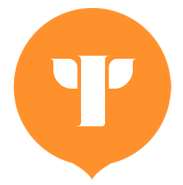 Главный результат – позиция создателя, а не потребителя
Обучение на реальных проблемах и задачах
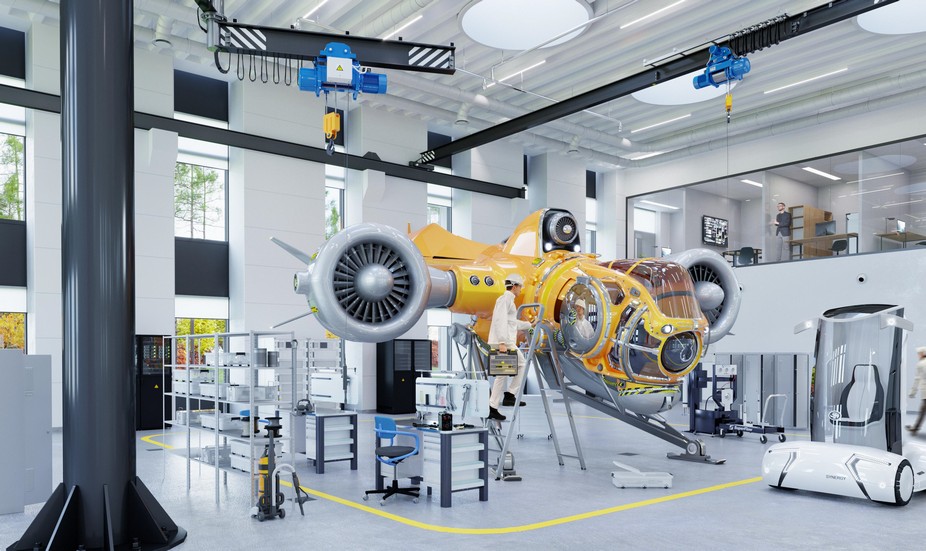 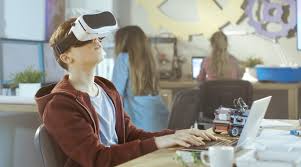 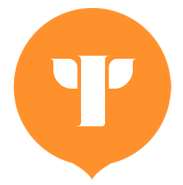 Обучение в открытой среде
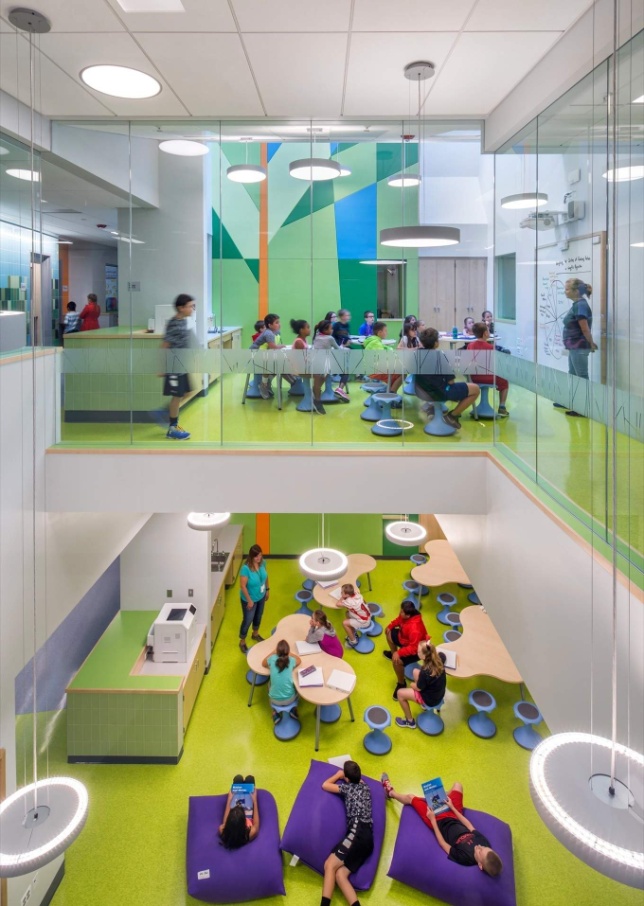 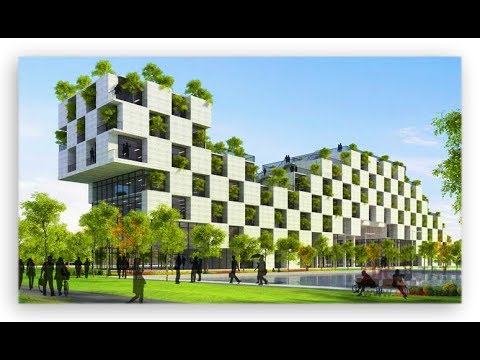 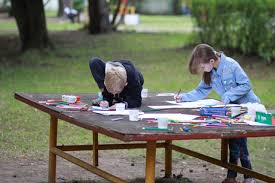 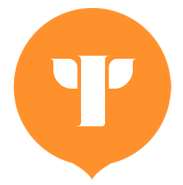 Обучение через стартапы
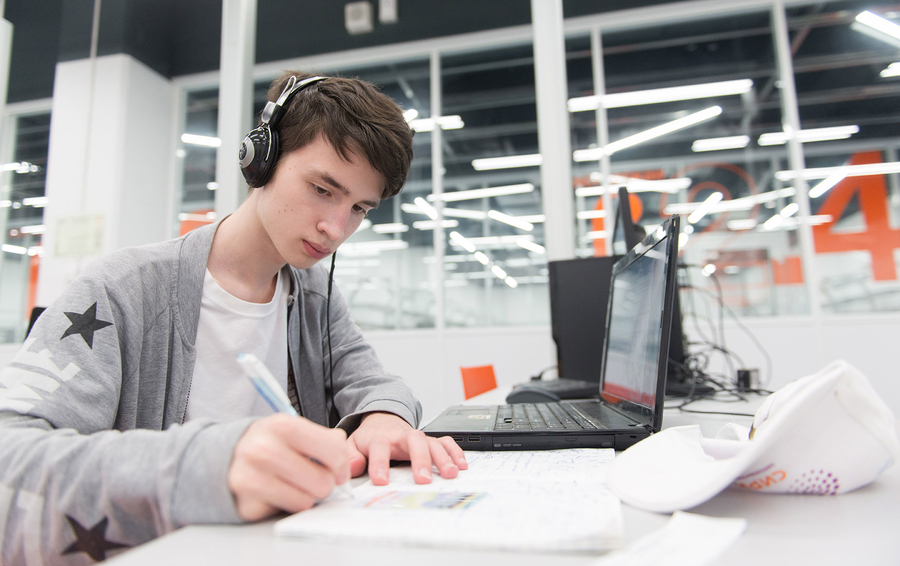 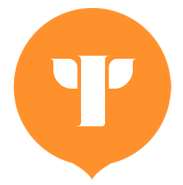 Новые типы учебных заданий
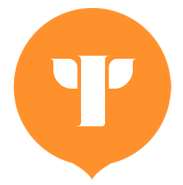 Роберт Бойль установил в одном из своих опытов, что при откачивании воздуха из сосуда с магнитом притяжение последнего уменьшается. Но любой современный физик скажет — не могло отсутствие или наличие воздуха изменить силу магнита.

Как же Бойль получил такой результат? Учтем, что он был серьезным экспериментатором и очевидных «ляпов» не допускал...
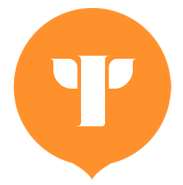 В помещения ООН запрещено входить с оружием — его следует отдавать охране. Но Арафату, как палестинцу и лидеру Организации освобождения Палестины нельзя расставаться с оружием. 
Что делать?
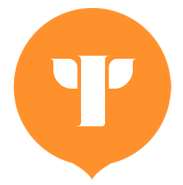 Большинство насекомых имеет маленькие размеры. 
Как вы думаете, маленький размер насекомых – это преимущество или недостаток?
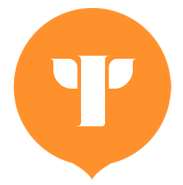 1.
Что служит опорой тела колониальных коралловых полипов?
 1) известковый или роговой скелет
2) наружный слой кожно-мускульных клеток
3) стенки кишечной полости
4) промежуточные клетки
2.
По сценарию французского фильма "Черная Луна" изобретательный преступник должен завлечь змею под балахон лежащего на ковре героя. Как заставить змею ползти по пути наиболее удобному для съемок?
3.
«На международной выставке «Туризм без границ» посетители были поражены стендом фирмы Preved-Tour. Это надо видеть! Прямо в павильоне установлен надувной глобус высотой с четырехэтажный дом. А вокруг него летают пчелы, символизирующие самолеты, которые перевозят туристов. Похоже, насекомые самые настоящие. К счастью, никто из посетителей не пожаловался на укусы, и защитники животных тоже не выражали протестов…» 
Можно ли считать математически корректным использование пчел в качестве моделей самолетов?
Мир меняется. И образование тоже…
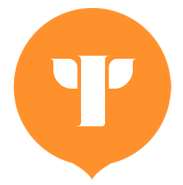 Принципиальные изменения в школьном образовании:
Приоритет целей: от целей усвоения знаний к целям развития компетенций
Роль ученика: от «потребителя» готового знания к ответственному определению своих образовательных запросов
Роль учителя: от ментора к проектировщику среды и тьютору
Роль учебной группы: от неизбежного условия к основному инструменту обучения
Вид учебной информации: от учебника к образовательному контенту
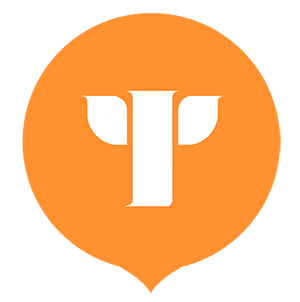 Современная школа:
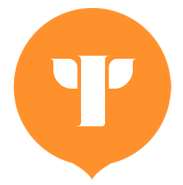 Ваша школа:
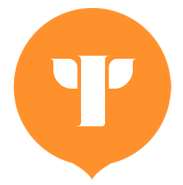